1 billion people displaced for every additional 1°C of global warming
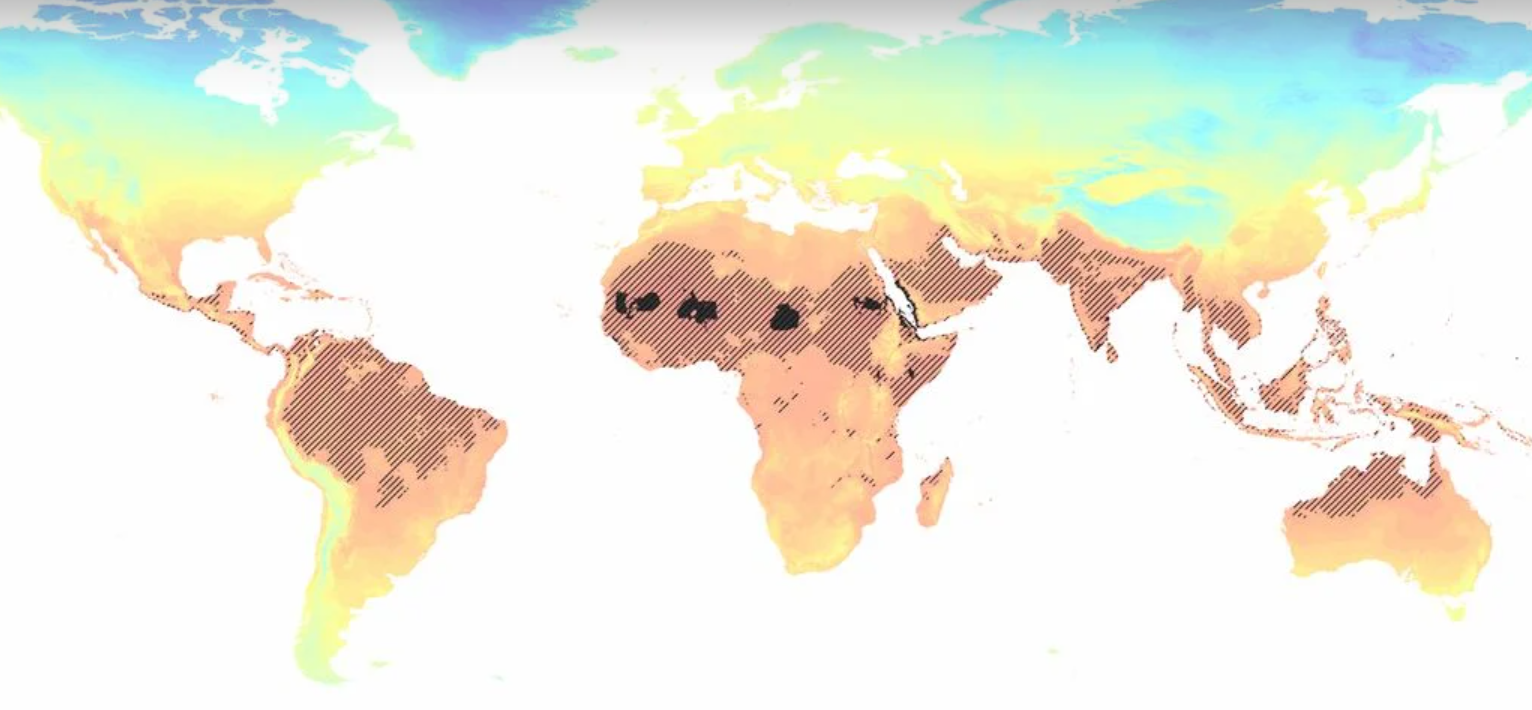 Today 
0.8% of land surface too hot for human existence
3°C 
19% of land surface too hot for human existence
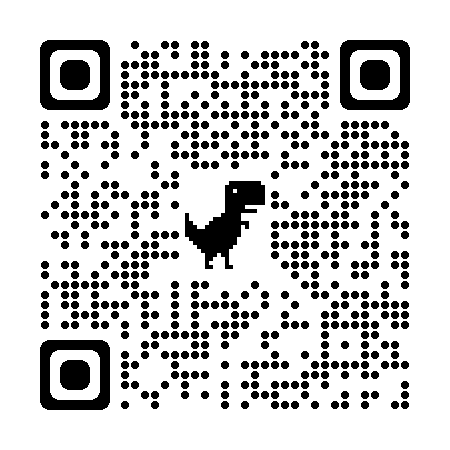 Source: international research collaboration published in The Proceedings of the National Academy of Sciences
← Scan for article